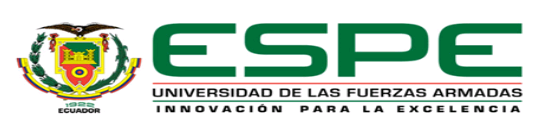 TRABAJO DE TITULACIÓN, PREVIO A LA OBTENCIÓN DEL TÍTULO DE INGENIEROS EN FINANZAS Y AUDITORÍA  “ÁNALISIS ECONÓMICO SOBRE LA IMPLEMENTACIÓN DE SALVAGUARDIAS EN LA SUBPARTIDA DEL CAPÍTULO 62 FRENTE A LA PRODUCCIÓN NACIONAL TEXTIL”
 JAYA SANTIANA GISSELA FERNANDAPULLUQUITIN CHICAIZA DANNY ALEXANDER DIRECTOR: ING. TUALOMBO REA, MIGUEL ANGEL
PLANTEAMIENTO DEL PROBLEMA
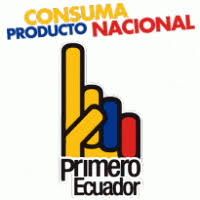 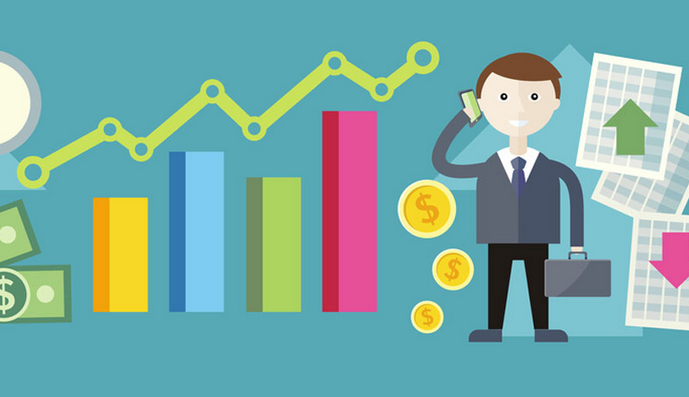 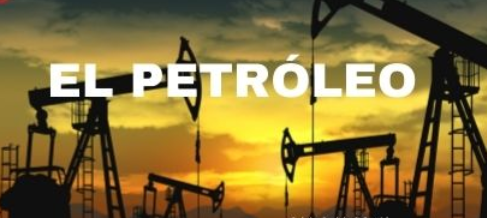 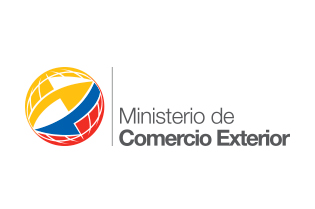 Precio Promedio USD 63.1
Fuente: Banco Central del Ecuador
Mejor Nivel
Fuente: Banco Central del Ecuador
Tendencia a la Baja
Fuente: Banco Central del Ecuador
El Precio se recupera
Fuente: Banco Central del Ecuador
Variación
Objetivos
HIPÓTESIS
Hipótesis Nula (H0). - ¿La implementación de salvaguardias en las importaciones de productos terminados textiles modifica la recaudación del IVA?

Hipótesis Alternativa (H1). - ¿La implementación de salvaguardias en las importaciones de productos terminados textiles no modifica la recaudación del IVA?
MARCO TEÓRICO
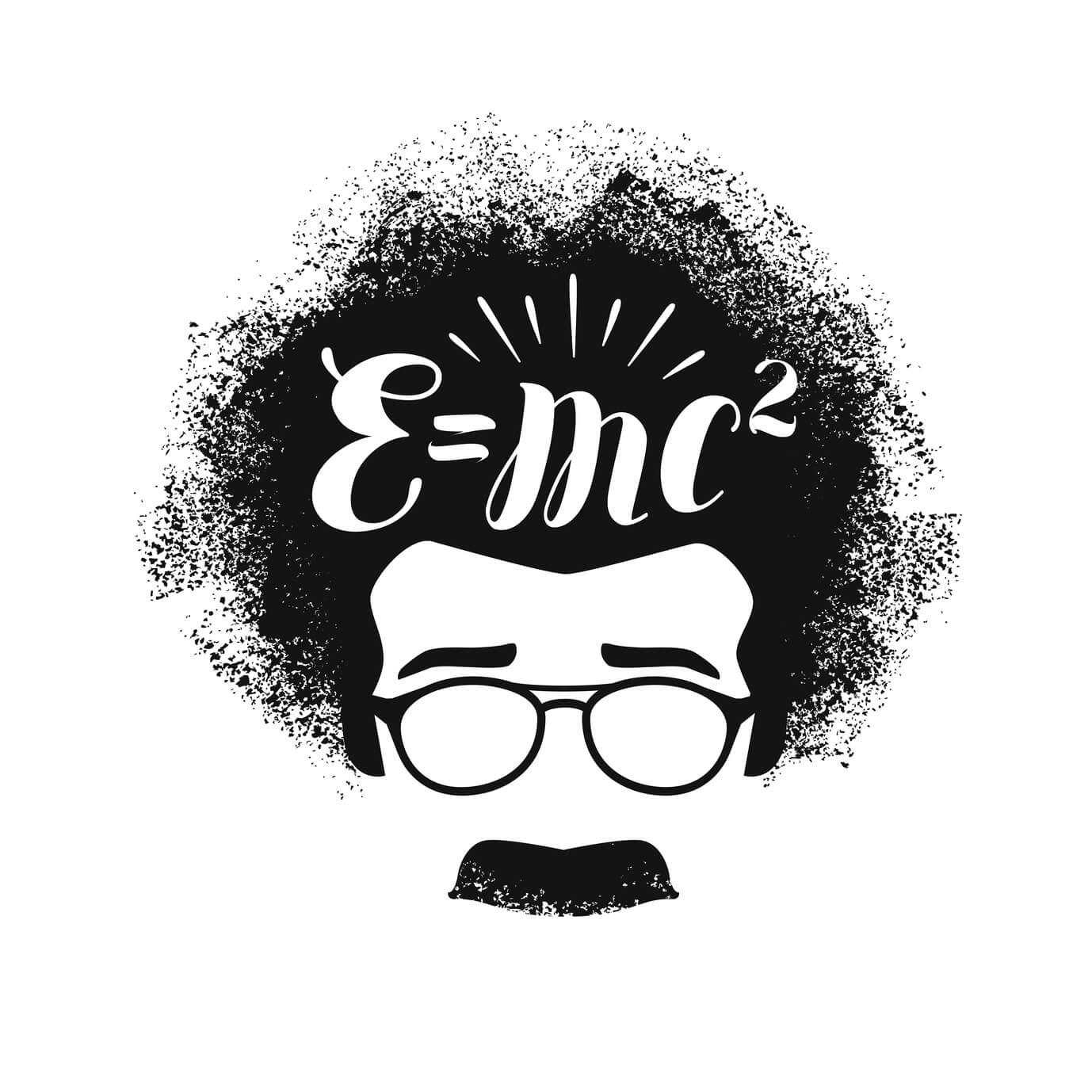 TEORÍAS DE SOPORTE
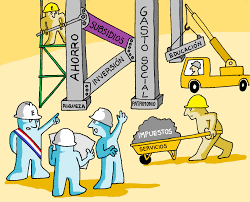 TEORÍA DE LAPOLÍTICA ECONÓMICA
DINO JARACH
TEORÍA DE LAPOLÍTICA ECONÓMICA
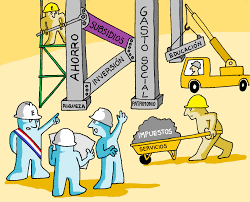 HEGEL
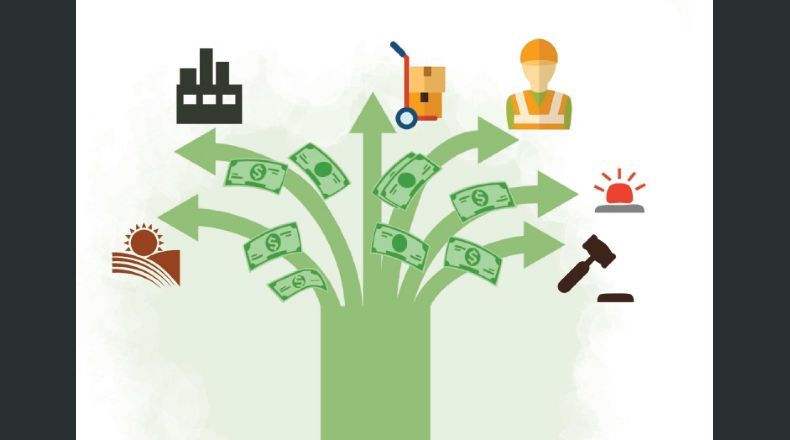 TEORÍA DE La POLÍTICA FISCAL
SIMON CUEVA
TEORÍA DE LA POLÍTICA FISCAL
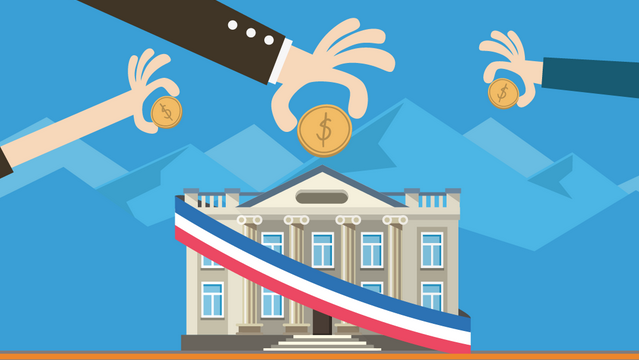 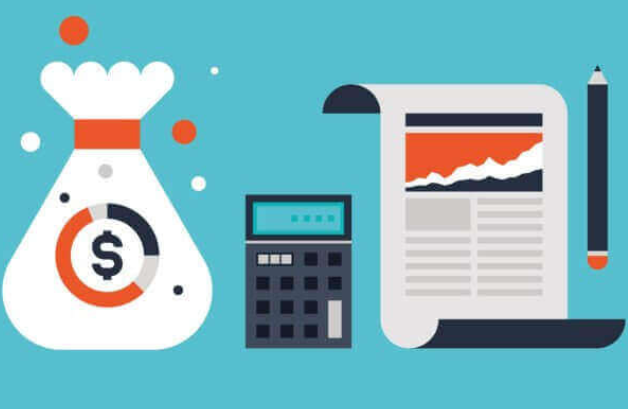 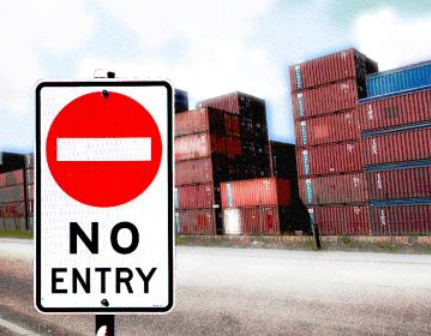 PRESUPUESTO GENERAL DEL ESTADO
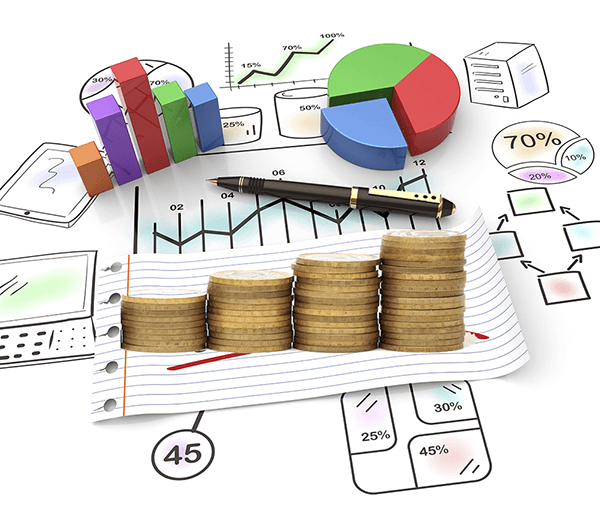 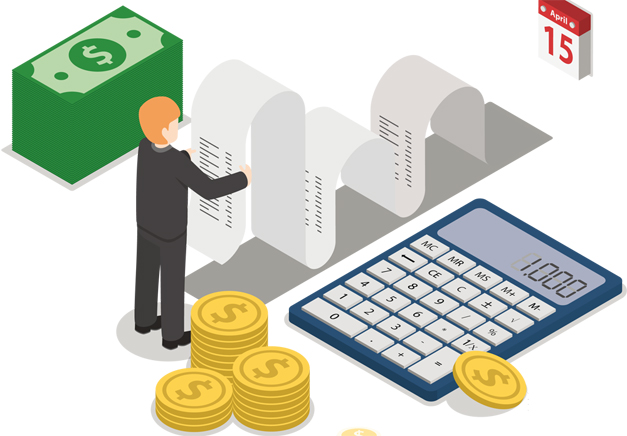 tributos
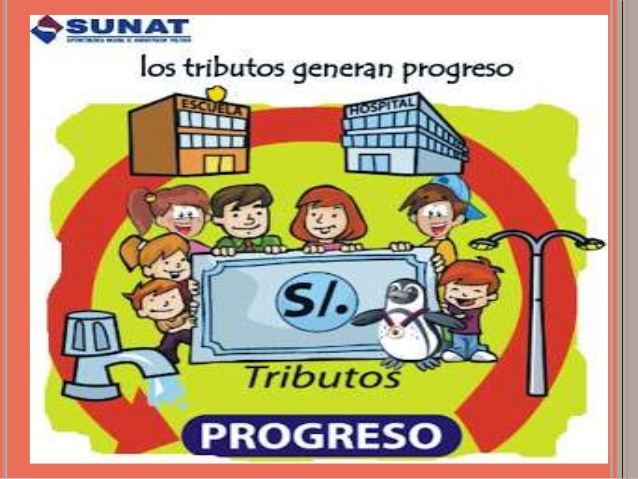 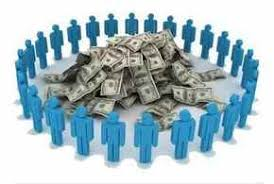 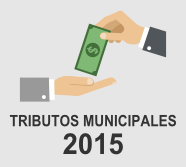 salvaguardia
objetivo
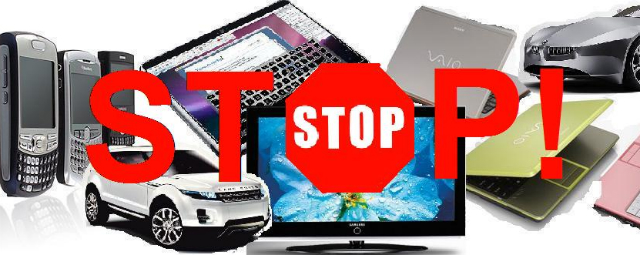 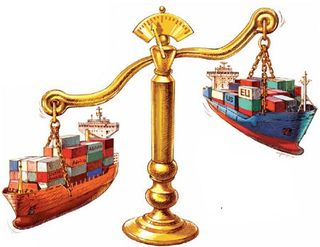 TEORÍA DE LA CULTURA TRIBUTARIA
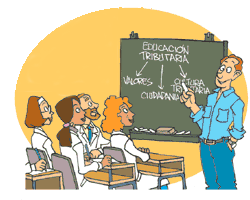 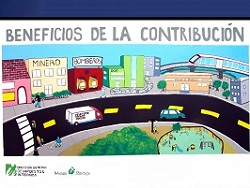 TEORÍA DE LACULTURA TRIBUTARIA
MARCO REFERENCIAL
[Speaker Notes: $ 1,342,785.90]
MARCO SITUACIONAL
MARCO SITUACIONAL
MARCO METODOLÓGICO
Recolección de Datos
Enfoque de la Investigación
Cuantitativo
Análisis
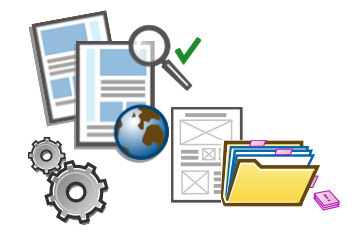 Finalidad
Ciencia Aplicada
Teoría
Fuente de Información
Mixta
Documental y de Campo
Tipología de la Investigación
Unidad de Análisis
In situ
Situación Real
Control de Variables
Experimental
Tendencias
Unidad de Análisis
Descriptiva
ANÁLISIS E INTERPRETACIÓN DE RESULTADOS
SALVAGUARDIAS
RECAUDACIÓN DEL IVAAÑOS ANTERIORES
IVA PRODUCCIÓN NACIONAL
13%
18%
10%
IVA EN IMPORTACIONES
8%
2%
-3%
IMPUESTO AL VALOR AGREGADO
12%
6%
11%
EFECTO DE LA APLICACIÓN DE SALVAGUARDIAS
EFECTO DE LA RECAUDACIÓN DEL IVA EN LAS IMPORTACIONES DE PRODUCTOS TERMINADOS TEXTILES
RECAUDACIÓN DEL IVA EN LAS IMPORTACIONES
IVA EN IMPORTACIONES
VARIACIÓN EN LAS IMPORTACIONES
DATOS HISTÓRICOS IMPORTACIONES
RECAUDACIÓN DEL IVA IMPORTACIONES DATOS HISTÓRICOS
PORCENTAJE DE RECAUDACIÓN DEL IVA EN IMPORTACIONES
2014
2015
2016
2017
EFECTO DE LA RECAUDACIÓN DEL IVA EN PRODUCCIÓN NACIONAL TEXTIL
RECAUDACIÓN DEL IVA EN LA PRODUCCIÓN NACIONAL
IVA EN PRODUCCIÓN NACIONAL
VARIACIÓN EN LA PRODUCCIÓN NACIONAL
DATOS HISTÓRICOS PRODUCCIÓN NACIONAL
RECAUDACIÓN DEL IVA PRODUCCIÓN NACIONAL DATOS HISTÓRICOS
EFECTO DE LA RECAUDACIÓN DEL IVA EN LAS IMPORTACIONES DE PRODUCTOS TERMINADOS TEXTILES FRENTE A LA PRODUCCIÓN NACIONAL DEL SECTOR TEXTIL
IVA IMPORTACIONES VS PRODUCCIÓN NACIONAL
IVA VS IMPORTACIONES DATOS HISTÓRICOS
PROYECCIONES DE LA RECAUDACIÓN DEL IVA EN LAS IMPORTACIONES Y LA PRODUCCIÓN NACIONAL DEL SECTOR TEXTIL
PROYECCIÓN DE LA RECAUDACIÓN DEL IVA EN IMPORTACIONES
PROYECCIÓN DE LA RECAUDACIÓN DEL IVA EN PRODUCCIÓN NACIONAL
CRUCE DE VARIABLES
CONCLUSIONES
En el análisis comparativo de los datos estadísticos de la recaudación del IVA se pudo observar los escenarios económicos que dieron lugar entre la producción de prendas de vestir y las importaciones de productos terminados, para el período 2014 y 2016. Dando como resultado de la producción de prendas de vestir, un monto total de recaudación $ 15.014.749,66 y $ 15.838.574,30 respectivamente; mientras que el monto de recaudación de las importaciones de productos terminados es de $ 27.143.944,01 y $ 17.231920, 53.

Se identificaron las variaciones de la recaudación del IVA, considerando la aplicación de salvaguardias en el año 2016, se refleja una disminución en el monto de recaudación correspondiente a las importaciones de productos terminados, cumpliéndose el objetivo principal del Gobierno ecuatoriano el aumentar la recaudación del IVA en ventas locales y disminuir la recaudación por importaciones en el sector textil, demostrando el aumento de las ventas de producción nacional y la restricción de importaciones en el sector textil.
CONCLUSIONES
Entre la recaudación del IVA producción  nacional de prendas de vestir y la recaudación del IVA importaciones de productos terminados durante la vigencia de la aplicación de salvaguardias se registra un 36,52% de disminución en el pago del IVA por importaciones generadas, mientras que la recaudación del IVA en ventas locales aumenta un 5,49%; esto con respecto del período 2014 -2016. Sin embargo no presenta un incremento significativo para el Gobierno.

Con la proyección generada del supuesto de no haber aplicado salvaguardias, se evidencia que el país podría haber sufrido un desequilibrio en la balanza de pagos ya que el valor recaudado del IVA importaciones de productos terminados proyectado supera por al IVA producción nacional prendas de vestir proyectado.
CONCLUSIONES
En la producción nacional de prendas de vestir de telas tejidas, se evidencia el crecimiento del 5% respecto del período 2016 con el 2014, con la aplicación de salvaguardias.

La aplicación de salvaguardias, no deben ser implementadas por un período mayor a 4 años establecido en la OMC; es decir, el Ecuador no podrá considerar como ingreso permanente la aplicación de dicho tributo ya que es aplicado solo para solventar situaciones económicas emergentes, aprobadas por la OMC.
RECOMENDACIONES
Gestionar un plan de comunicación a nivel nacional que dé a conocer los productos que se elaboran, quizás la principal causa de aumento de compra de productos importados, es por desconocimiento del consumidor de la materia prima que se utilizan las textiles nacionales para elaborar el producto final; es decir, si conocen que las empresas nacionales importan la tela para elaborar el producto final, entonces, permitirán al consumidor comparar los productos y elegir según su necesidad y así fidelizarlo mediante la generación de estrategias comerciales y evitar que dependan de la compra de productos extranjeros.

Identificar una ventaja competitiva entre la producción nacional textil y los productos importados, para poder lograr que el consumidor prefiera los productos nacionales elaborados.
RECOMENDACIONES
Brindar apoyo económico mediante créditos productivos gestionados por el Estado enfocados al sector textil que provoque que el sector crezca en un nivel competitivo frente al mercado internacional

Motivar al sector textil, mediante capacitación para la comercialización del producto nacional mediante la innovación de procesos, materias y maquinarias que permitan agregar valor al producto nacional.
RECOMENDACIONES
El Estado debe procurar no recurrir a la aplicación de las salvaguardias, con la finalidad de incrementar sus ingresos permanente en el PGE, deberá incentivar el crecimiento productivo, de tal manera que al crecer la producción nacional aumenta la recaudación del IVA y así podrá evitar la aplicación de tributos emergentes.
Gracias!